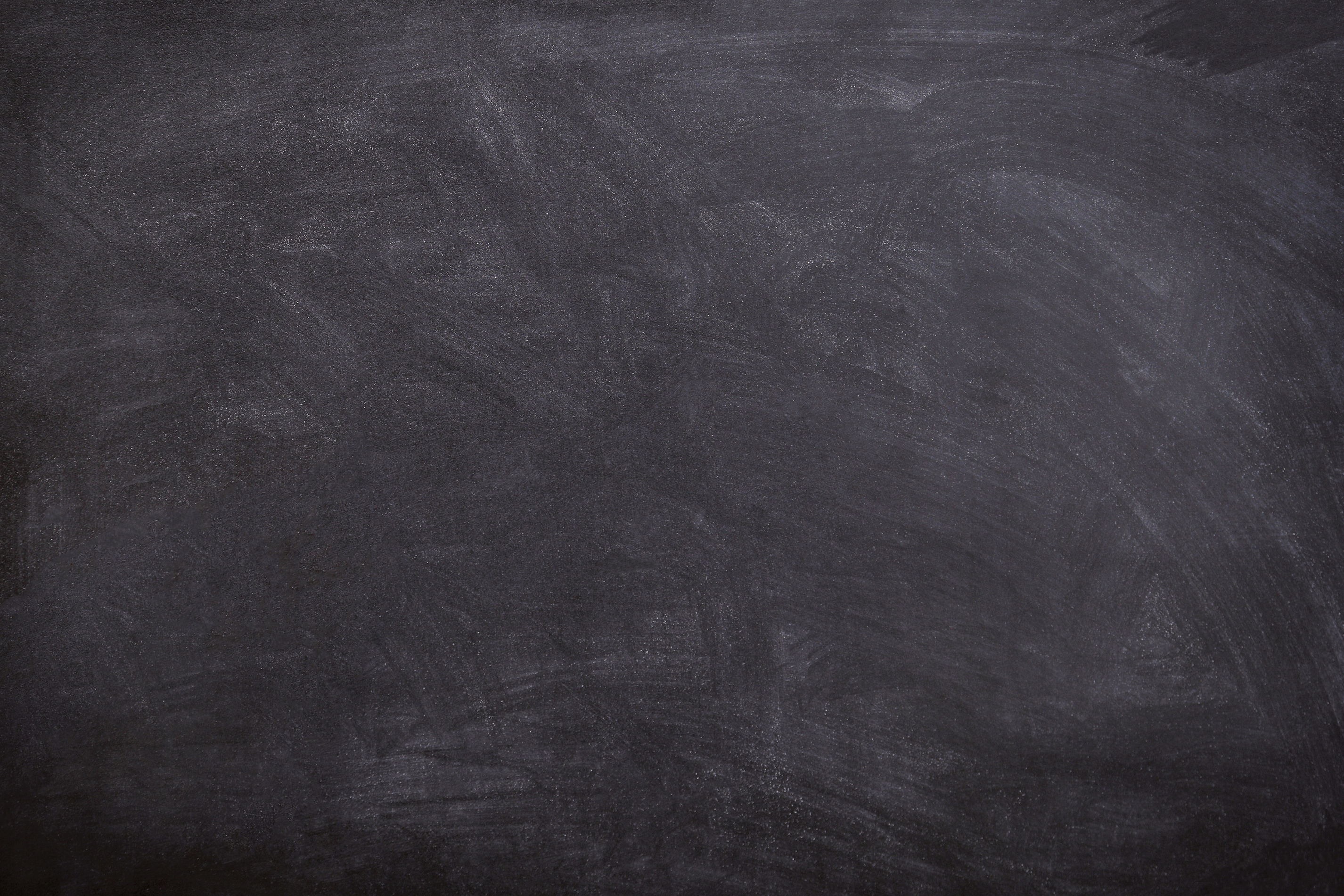 Constructing your future: Strengths and limitations
Lesson 2: 
Self-Awareness
Strengths and Limitations
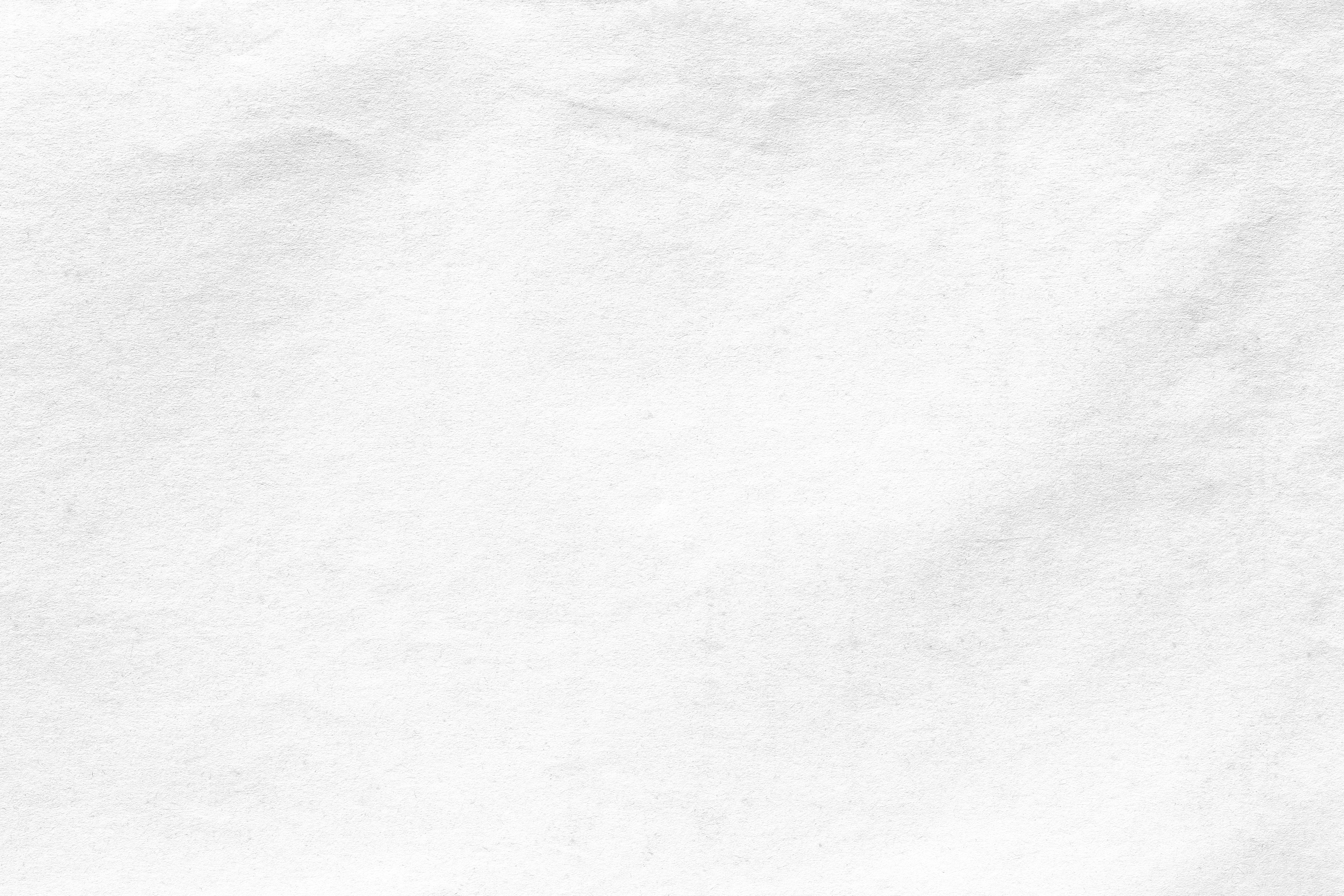 Self-Awareness
Strengths and Limitations
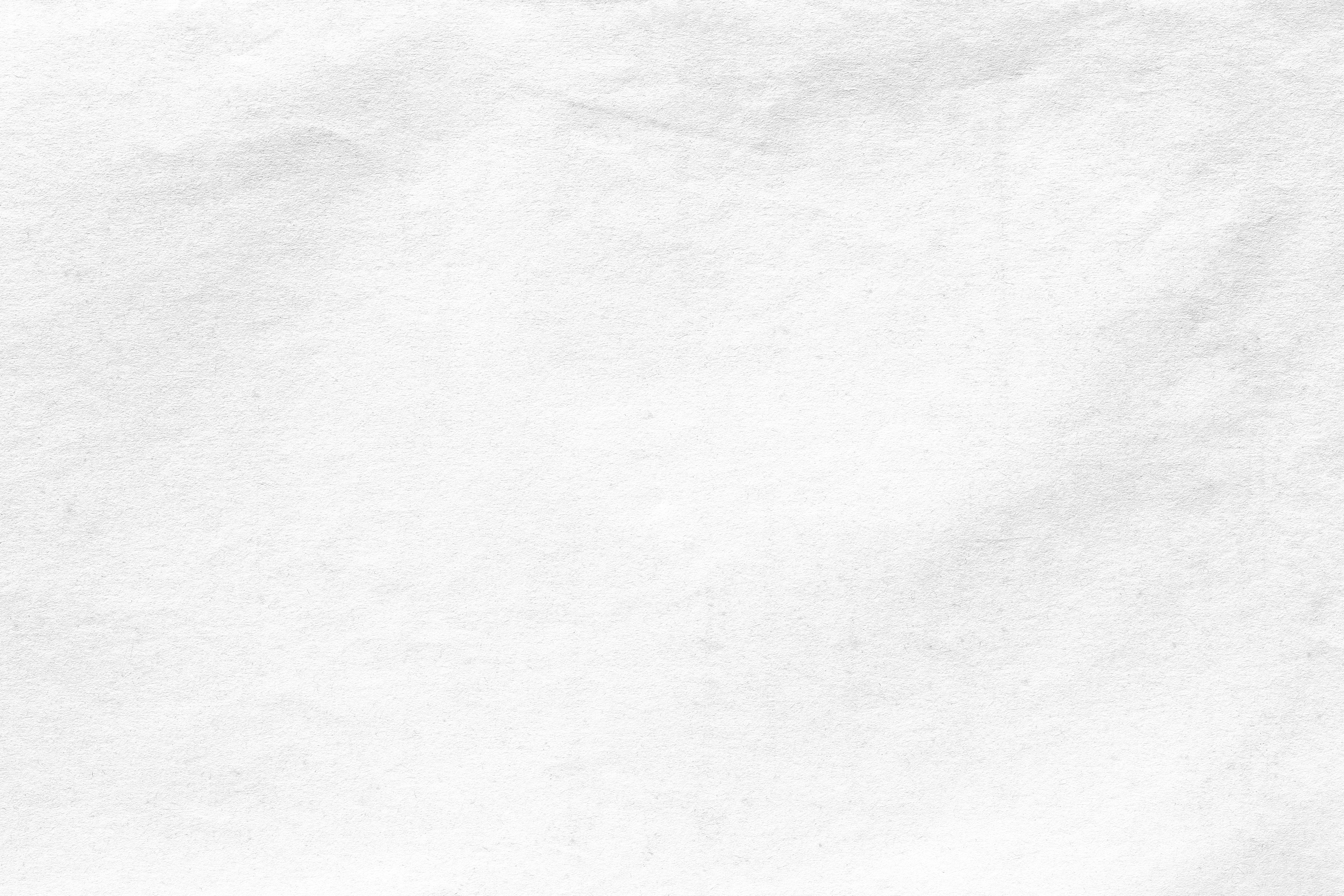 Journal Prompt
What are some things you have trouble doing?
Strengths and Limitations
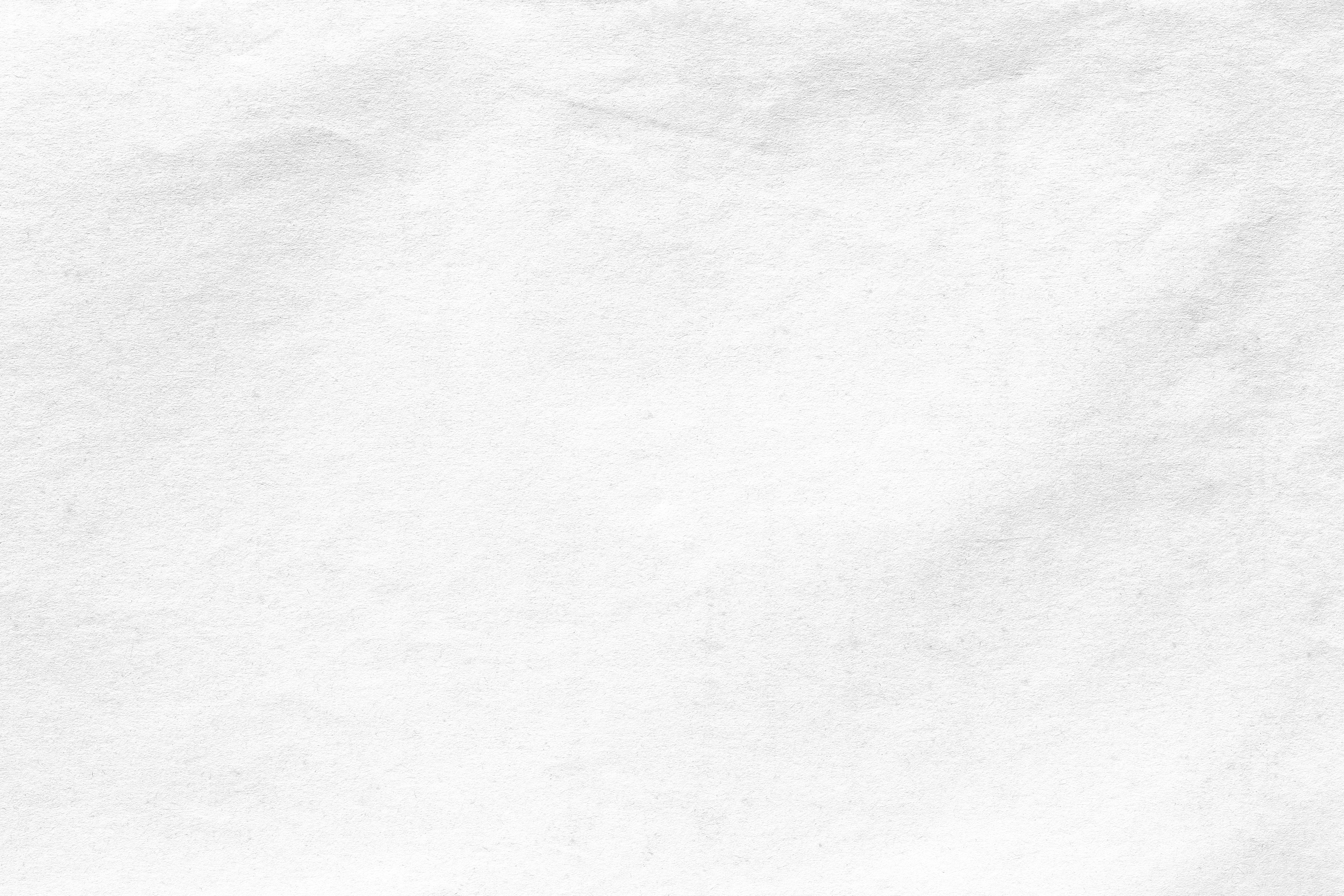 What is self-awareness?
Self-awareness means understanding yourself and knowing who you are. It's about recognizing your own thoughts, feelings, and actions--like having a special mirror to see yourself from the inside!
Strengths and Limitations
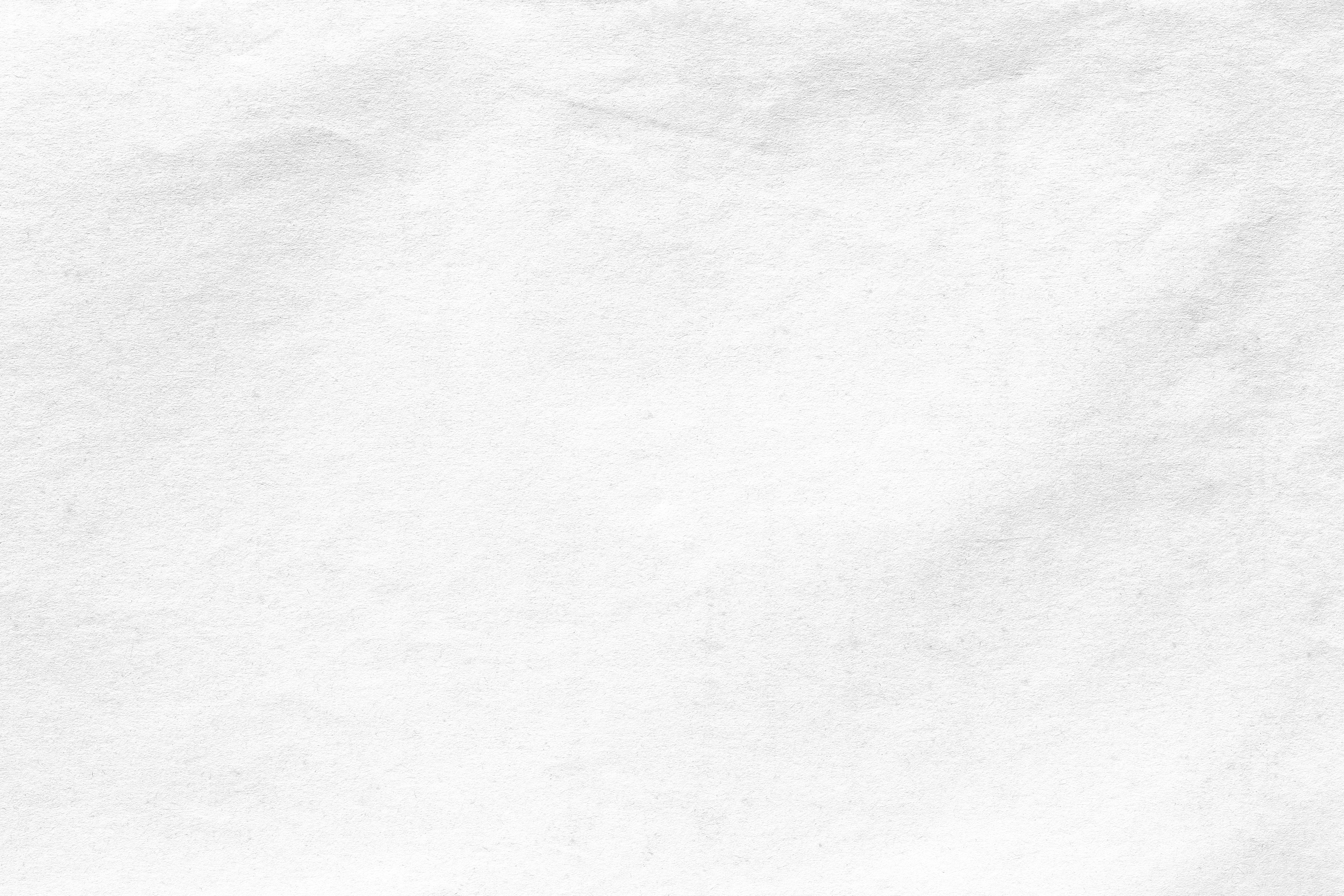 self-reflection
Self-reflection helps us develop self-awareness by thinking seriously about our behaviors, motivations, feelings and desires. It helps you learn more about yourself and your strengths and limitations.
Strengths and Limitations
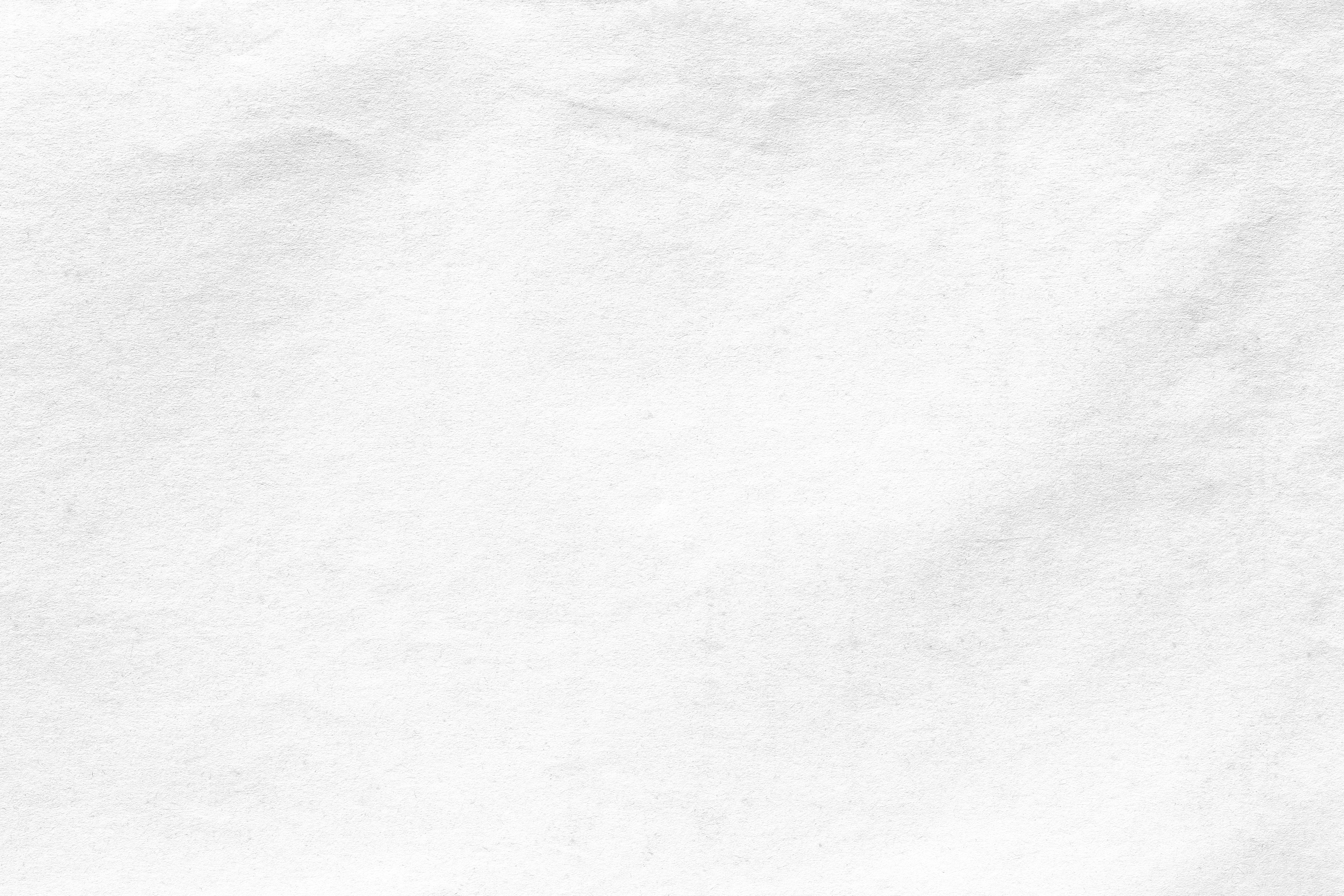 self-reflection
Self-reflection is like having a little conversation with yourself to understand your thoughts. You might write in a journal, think quietly, talk to a trusted adult or friend. What are some other ways you can practice self-reflection?
Strengths and Limitations
self-reflection: 
Know your strengths
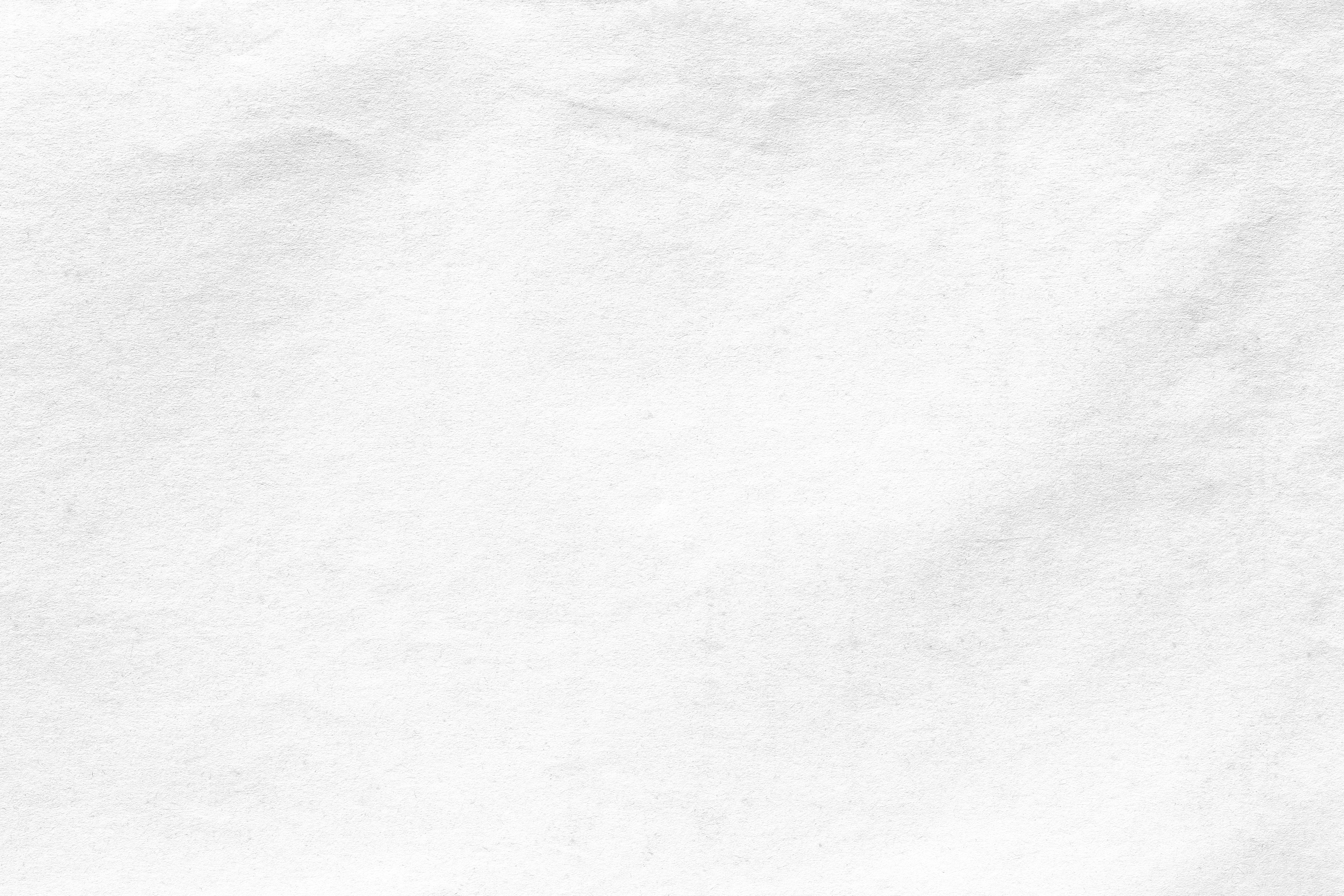 We all have things we do well. 
Maybe you are a good athlete or writer. Maybe you are good at math or playing video games or creating content for social media.
Strengths and Limitations
self-reflection: 
Know your Strengths
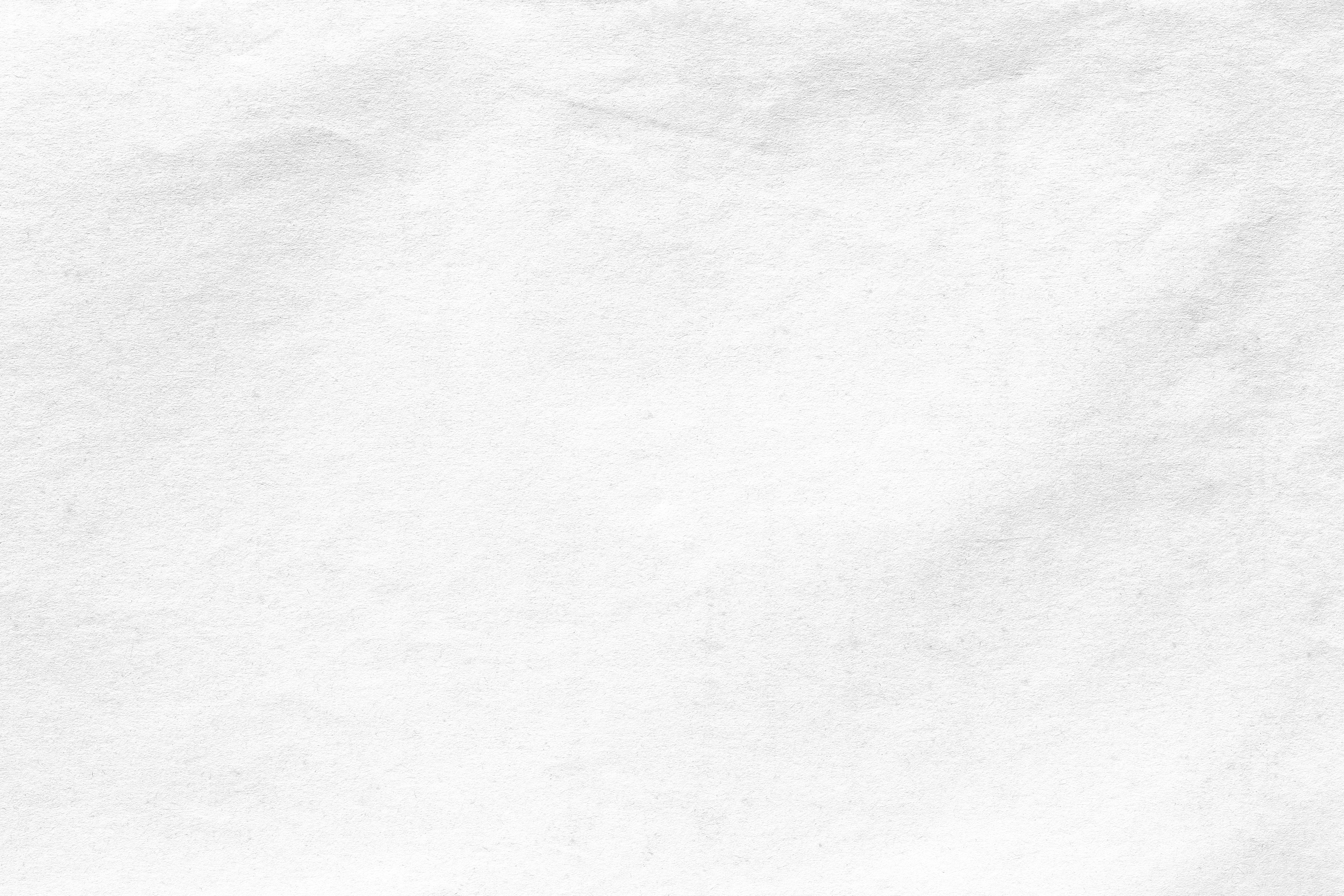 Think of at least 3 things you are good at and write them on your graphic organizer.
Strengths and Limitations
self-reflection: 
Know Your Limitations
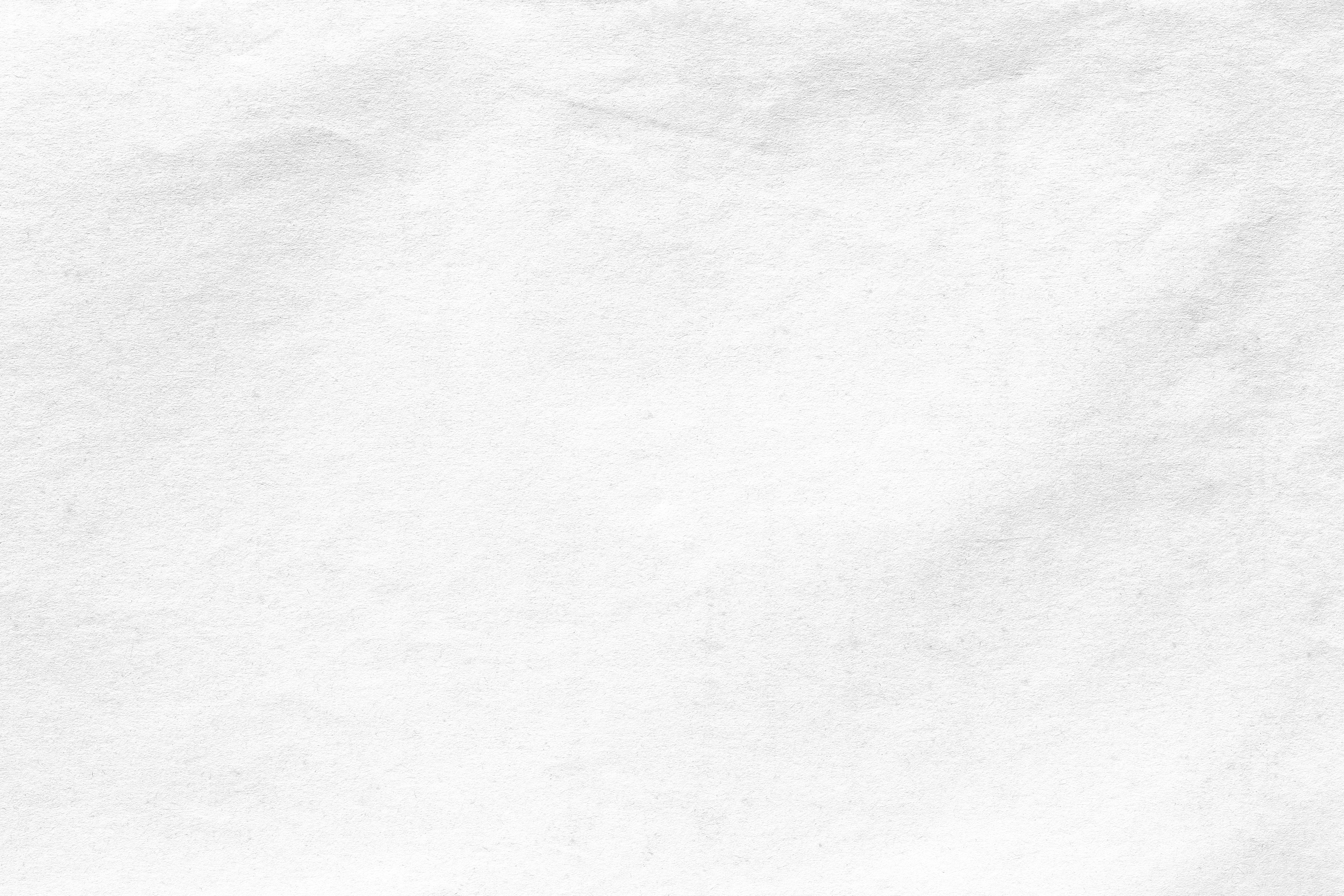 We all need help sometimes! 
Maybe you need help with math problems or organization. Maybe you need help managing emotions or writing paragraphs. It's ok to ask for help if you need it.
Strengths and Limitations
self-reflection: 
Know your Limitations
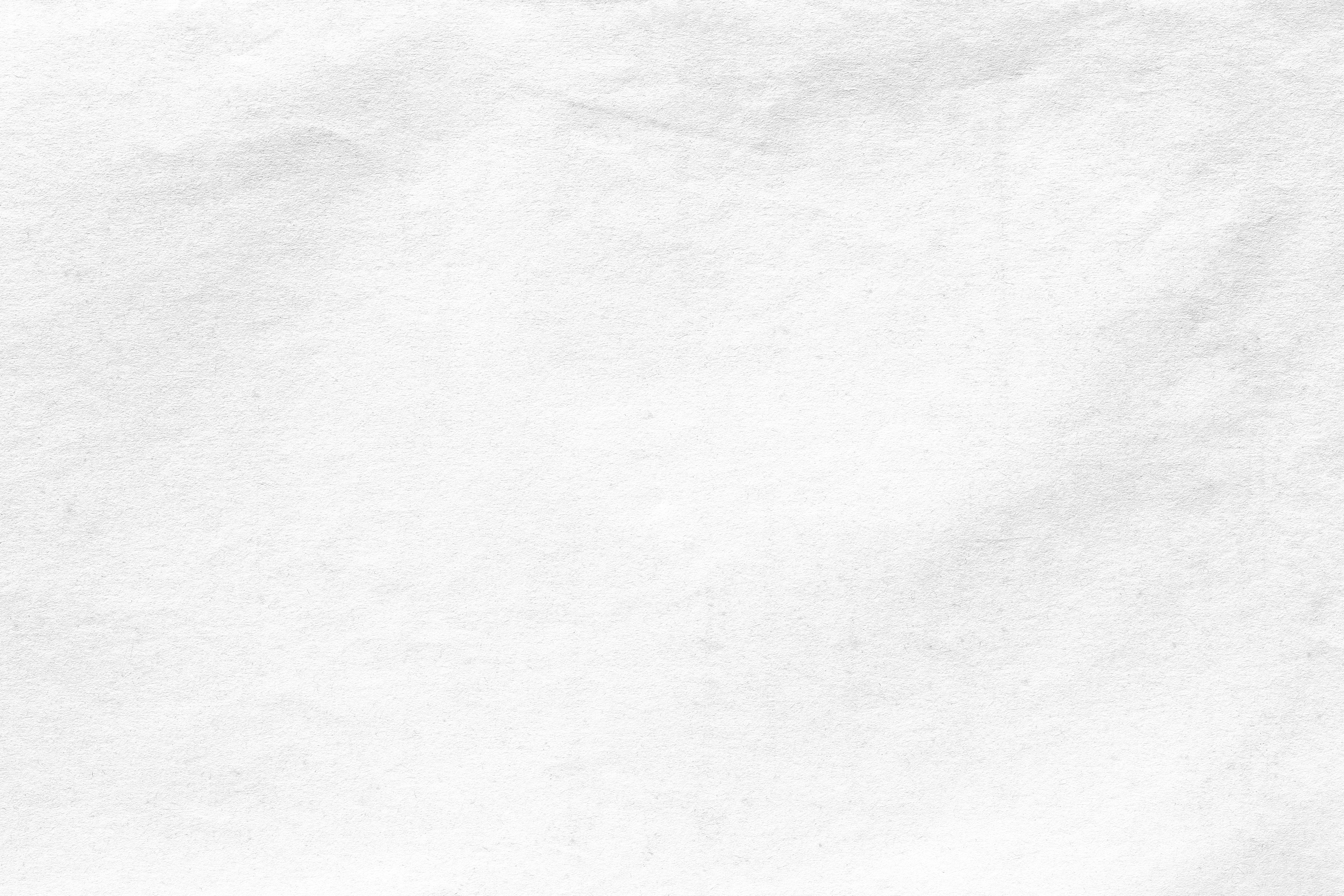 Think of at least 3 things you need help with or want to get better at doing and write them on your graphic organizer.
Strengths and Limitations
self-Awareness: 
Asking for Feedback
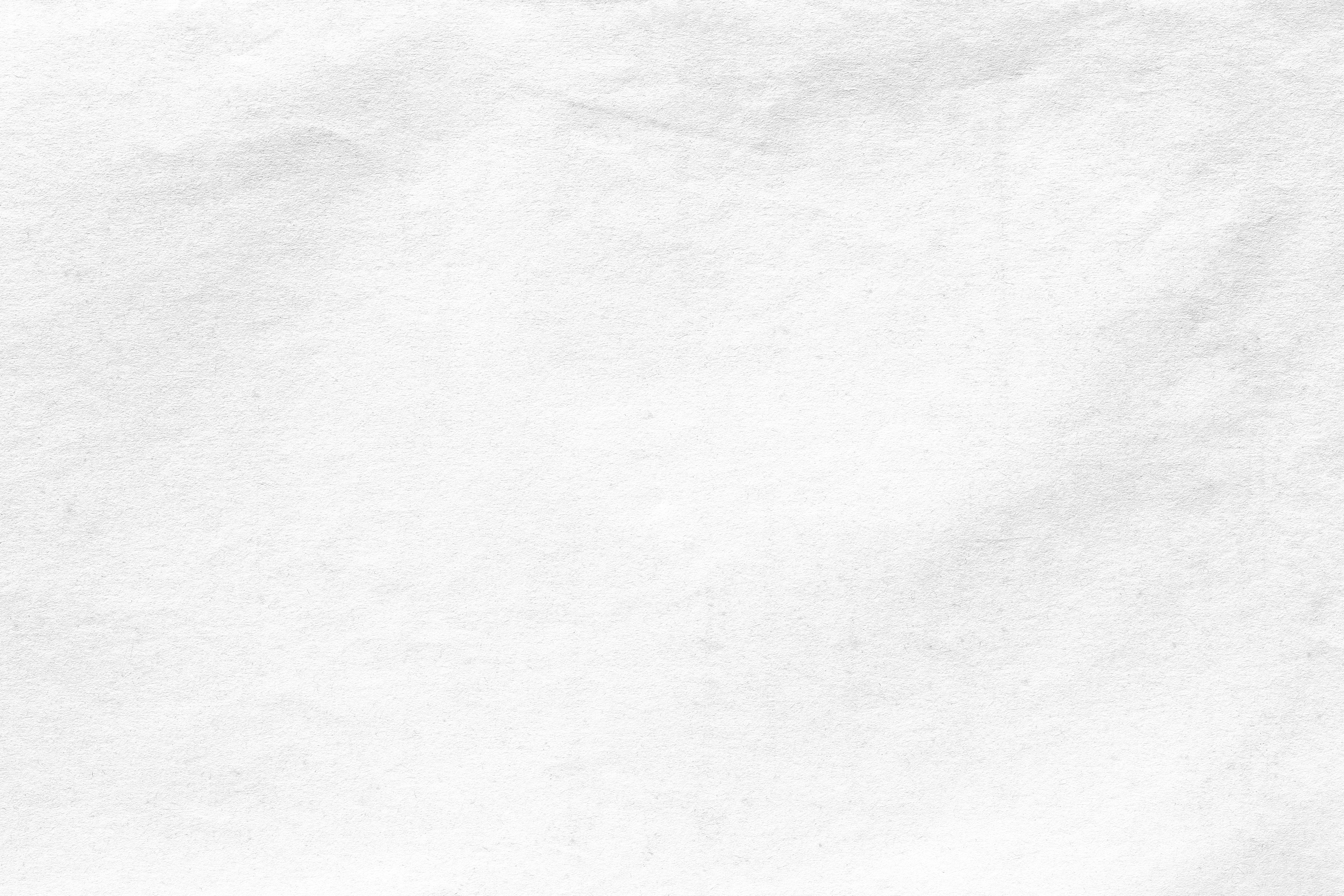 It can be hard to know if we need to improve get help with something. Asking for feedback from people you trust is a great way to find out about things that you can work on.
Strengths and Limitations
self-Awareness: 
Asking for Feedback
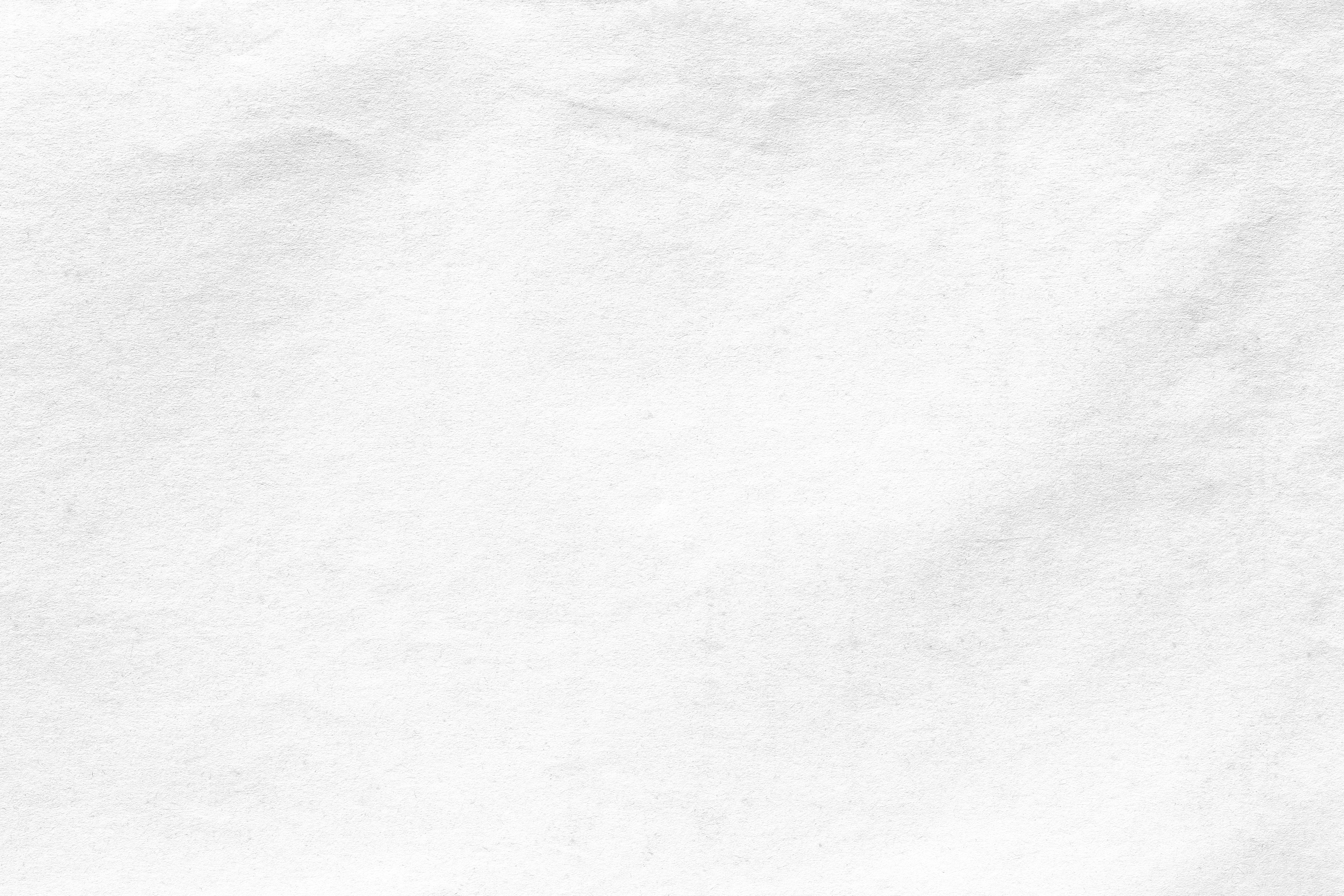 It might be hard to hear what we need to improve on (criticism), even if it is constructive. Let's think of some things to keep in mind when recieving feedback.
Strengths and Limitations
Asking for feedback: 
Don't take it personally
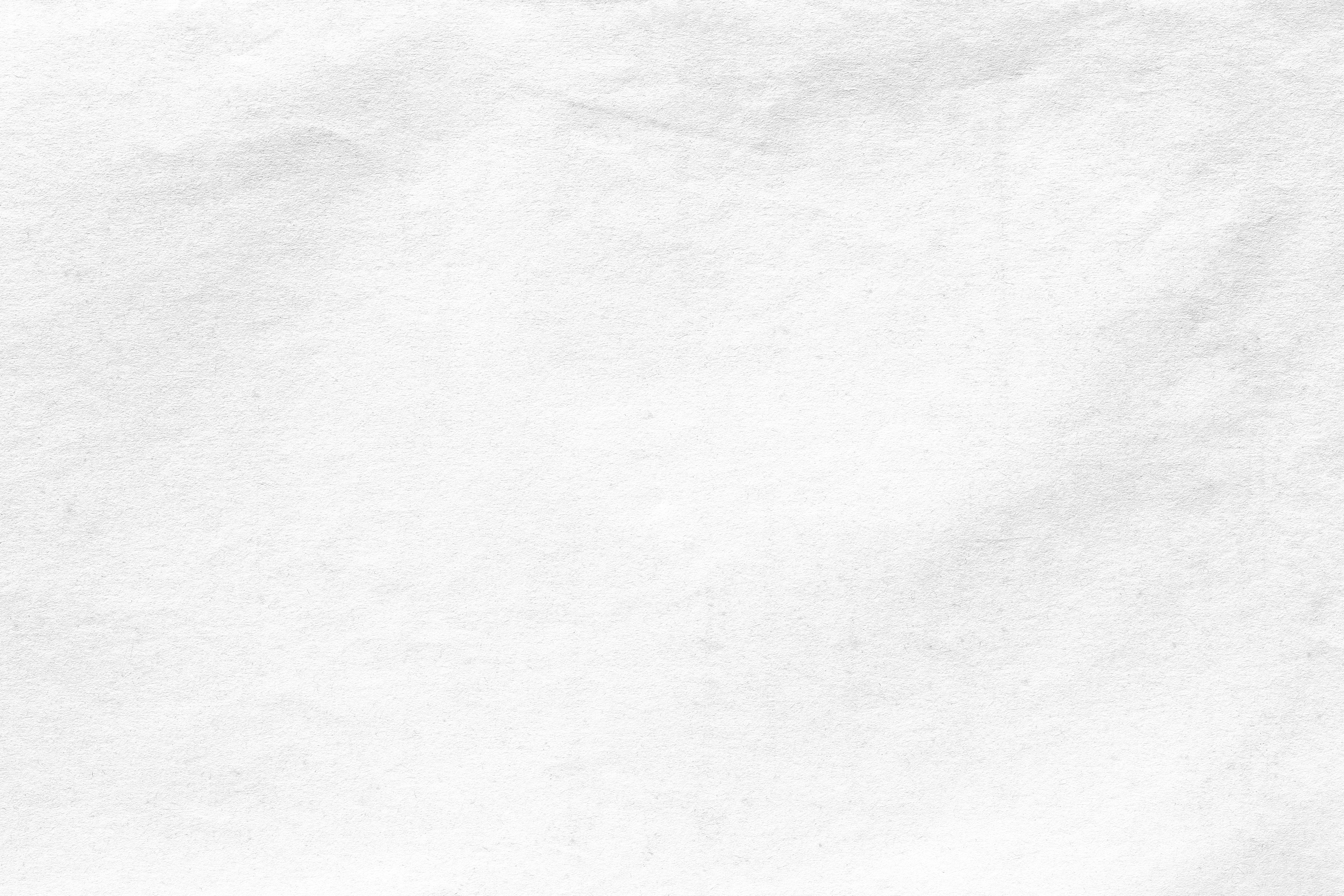 Remember, the people you trust to give you feedback aren't trying to insult you. The feedback may sting at first, but they are just trying to help you. Be open to their advice and try not to be defensive.
Strengths and Limitations
Asking for feedback: 
Look for the Positive
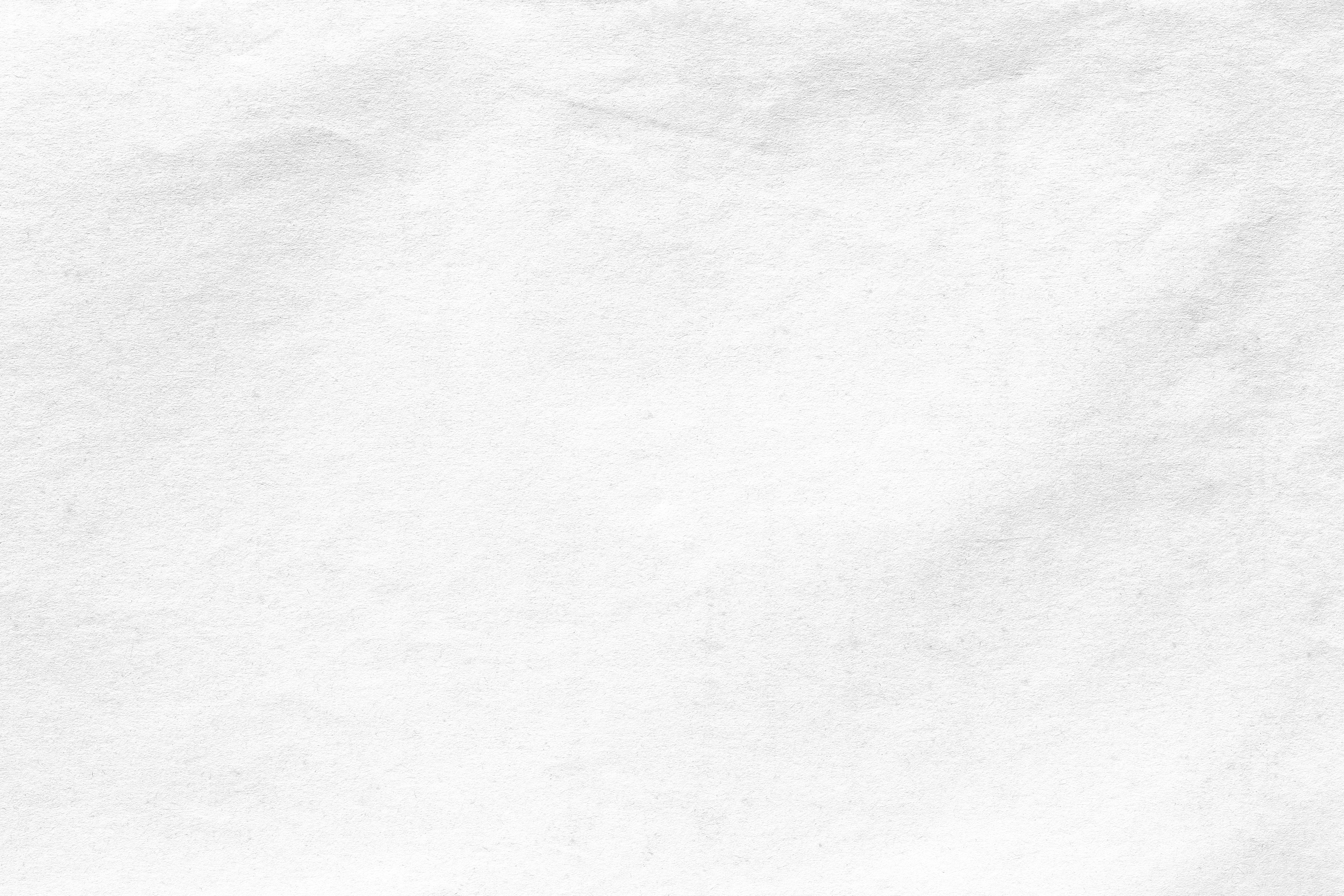 The people who give you feedback want to see you grow, and their advice could help you be more successful.
Try one of their suggestions--
you just might get better!
Strengths and Limitations
Asking for feedback: 
Take Your Time to Respond
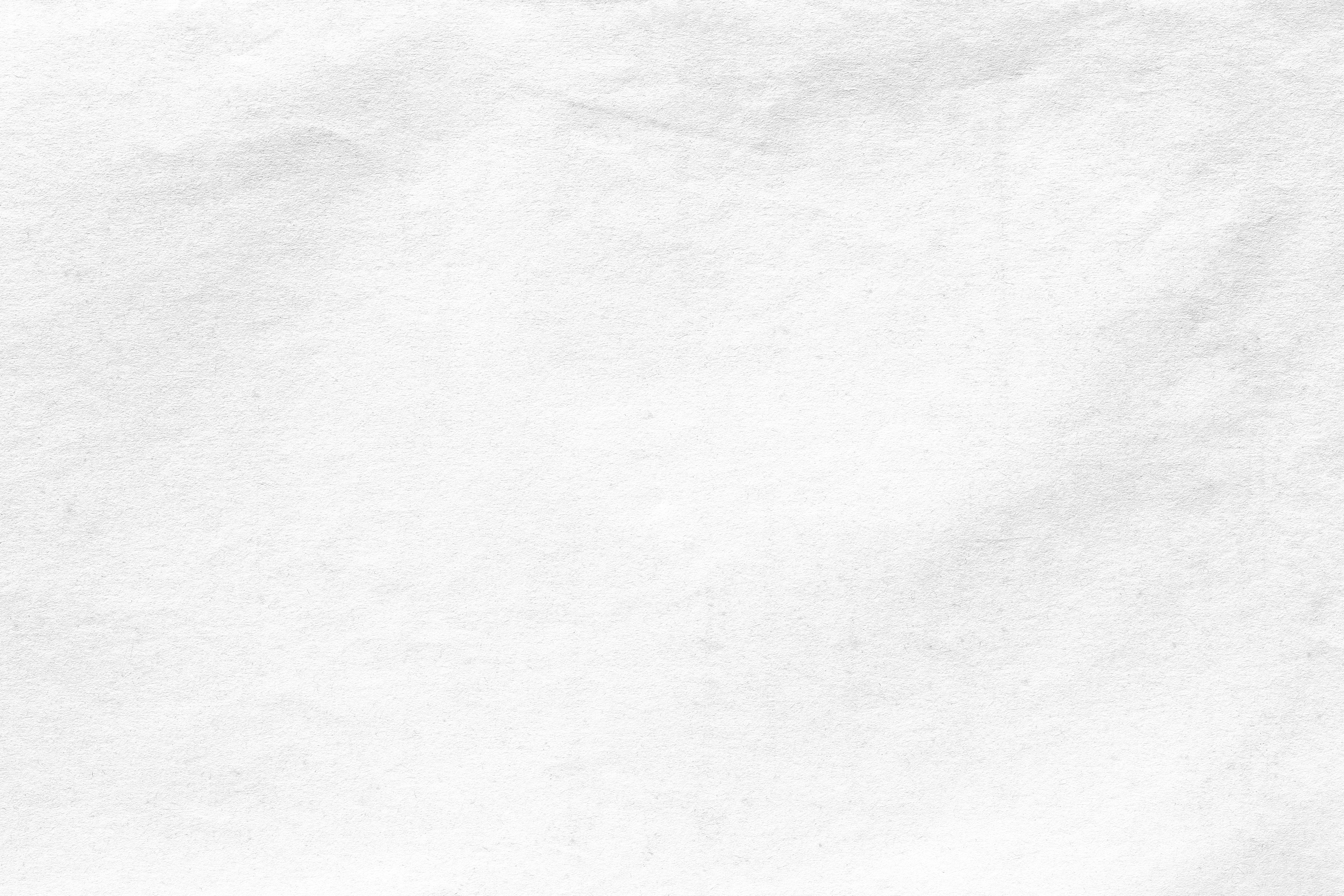 It may be hard to hear feedback, but waiting to respond might keep you from responding in anger. Thank them for the feedback, and take your time to process it. Then self-reflect and decide how the feedback can help you.
Strengths and Limitations
Asking for feedback: 
Practice
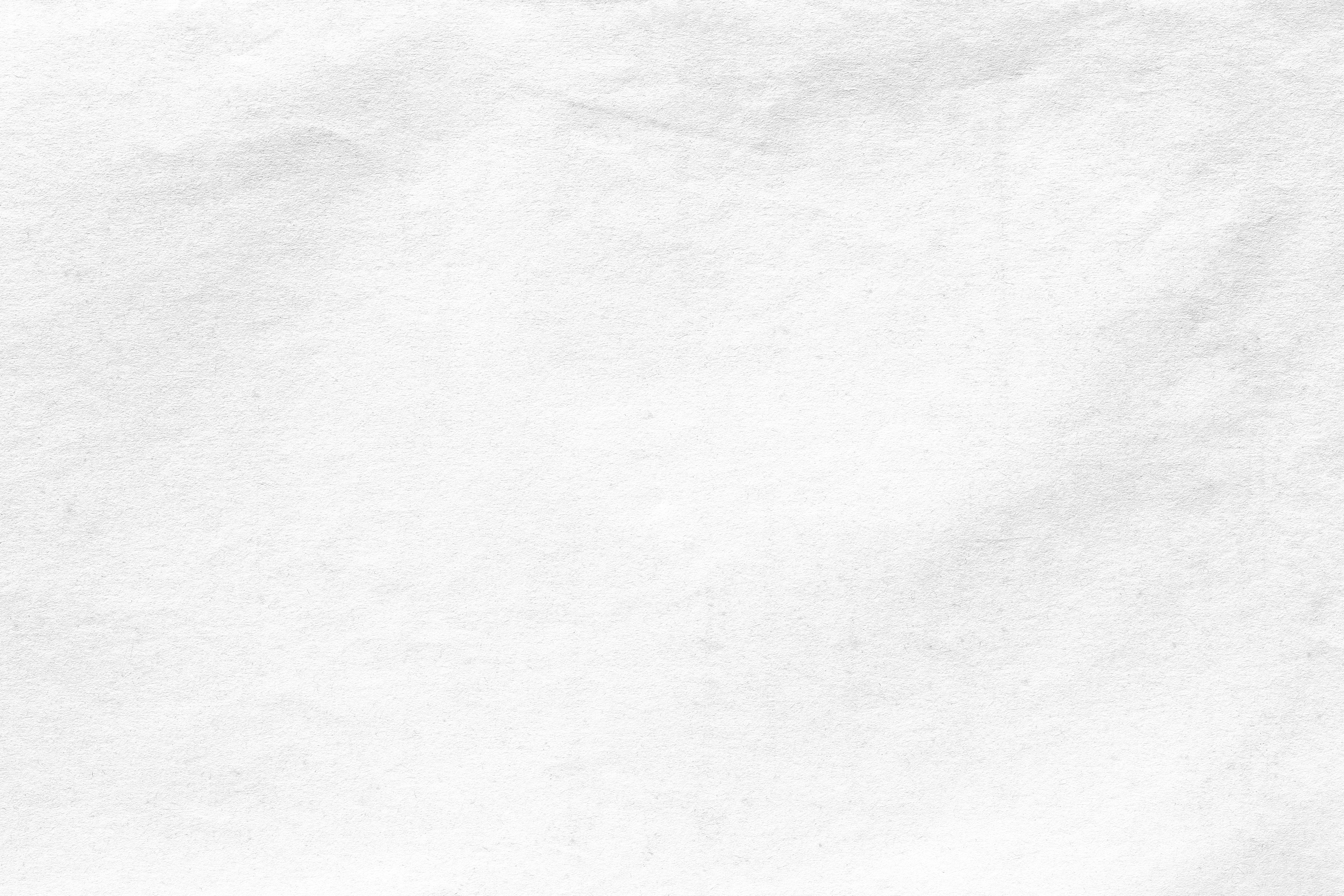 Ask your grownups for feedback! Write their concerns down on your worksheet. Remember: Don't take their concerns personally, look for the positive, thank them for the feedback, and reflect on how you can use the feedback to improve.
Strengths and Limitations